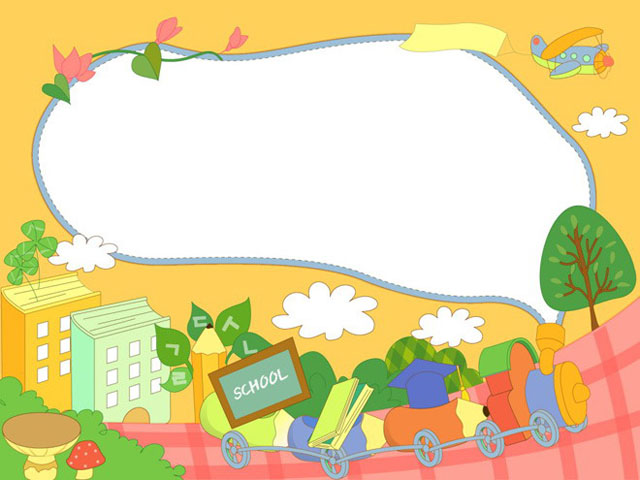 CHÀO MỪNG CÁC CON
ĐẾN VỚI TIẾT HỌC
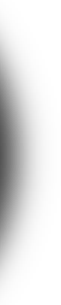 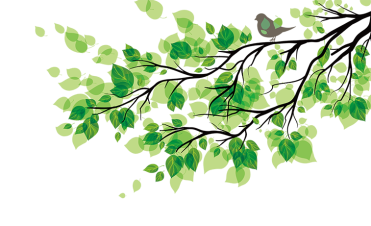 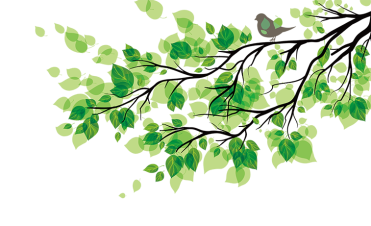 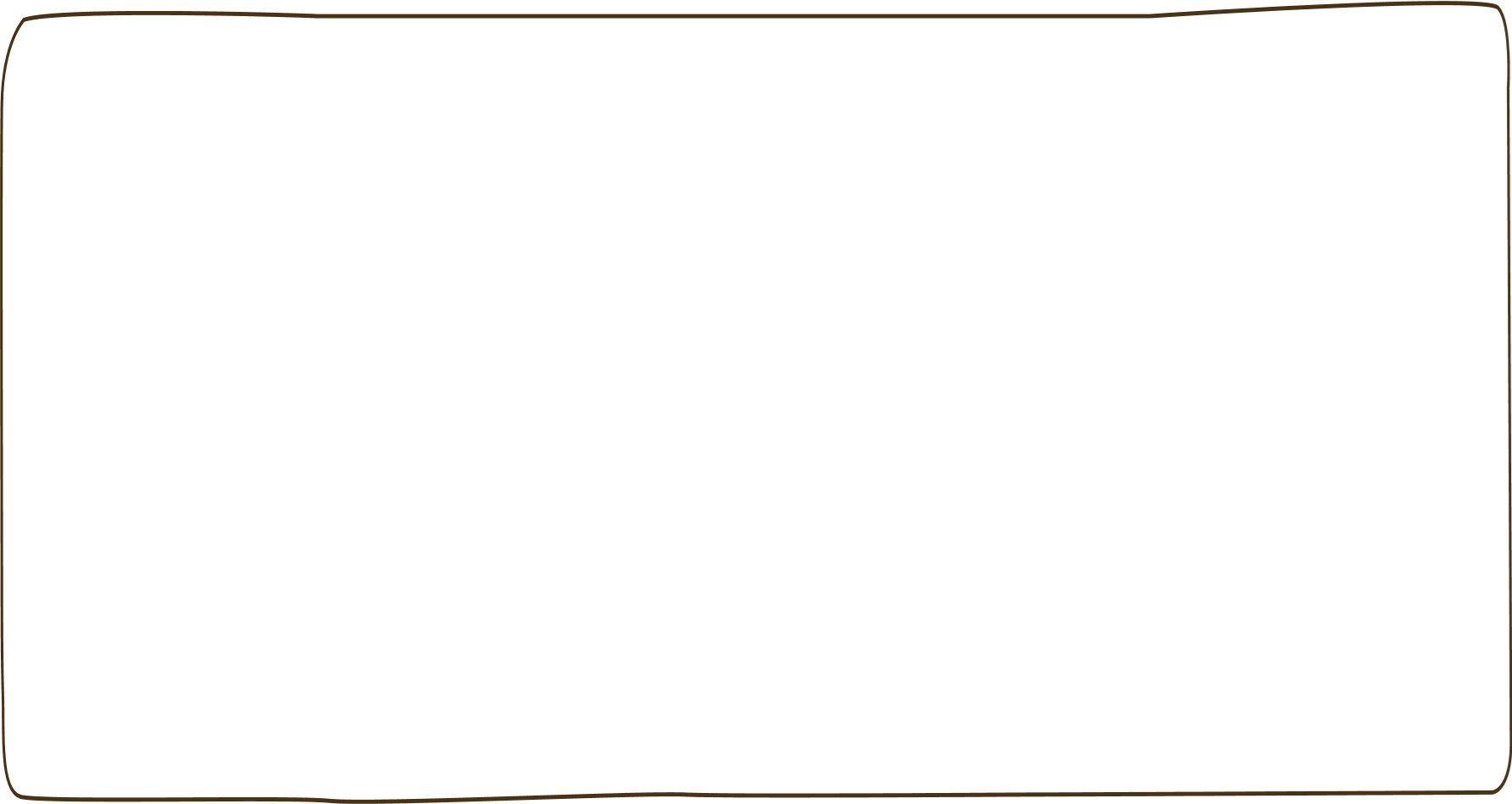 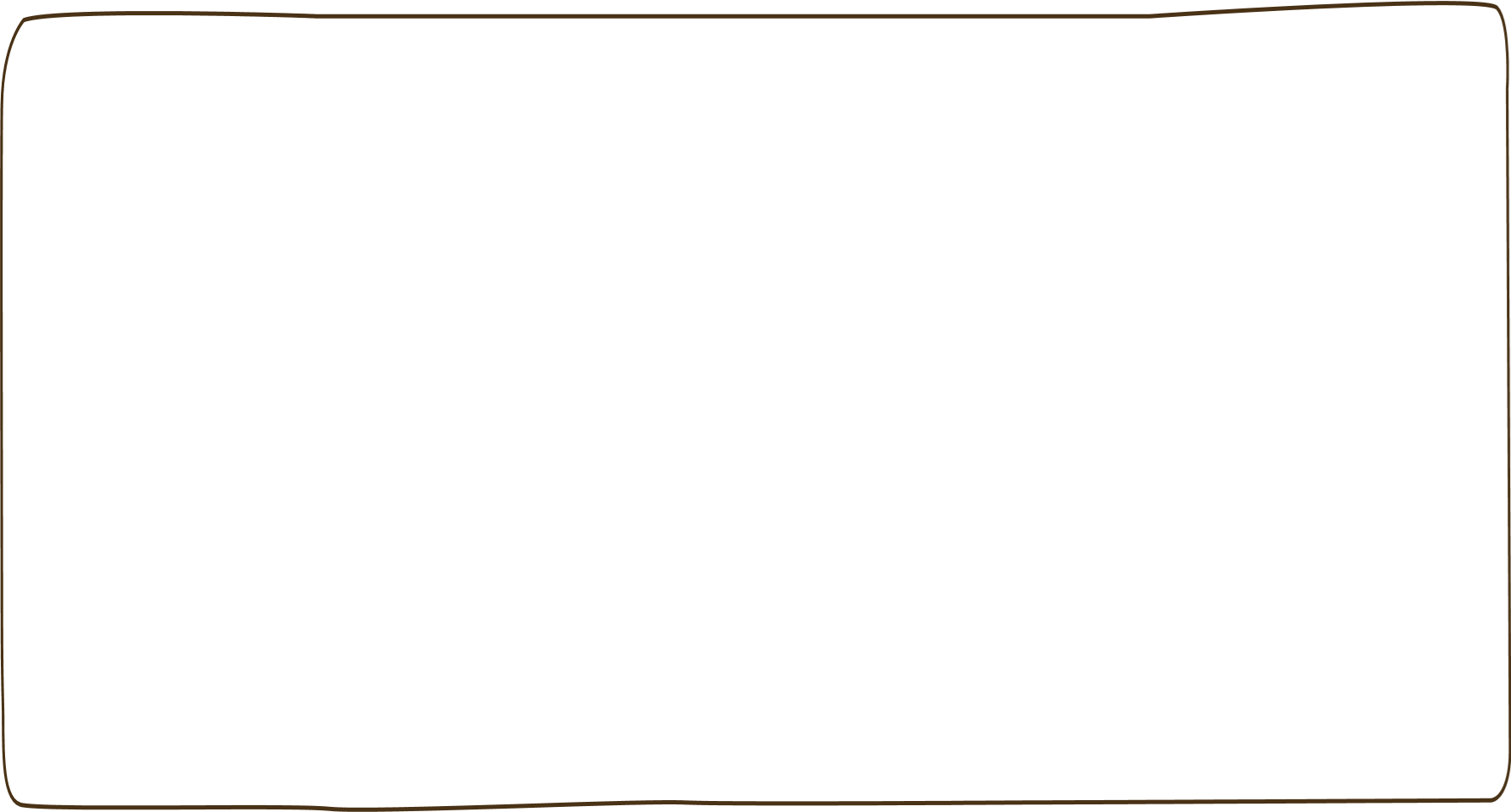 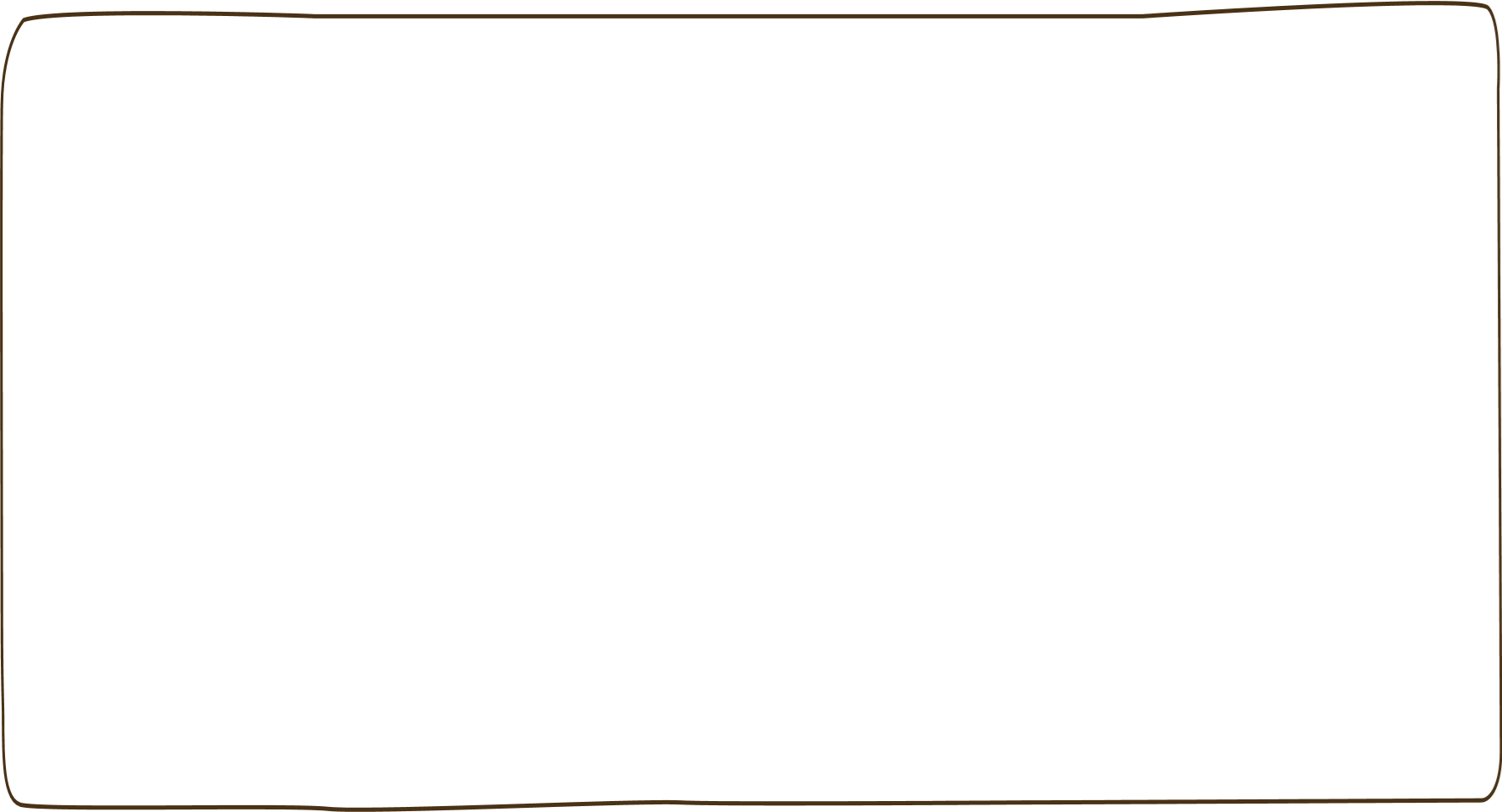 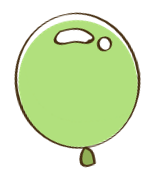 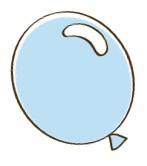 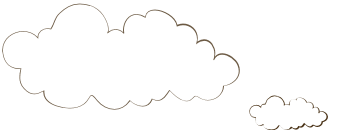 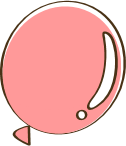 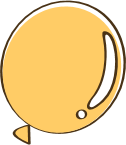 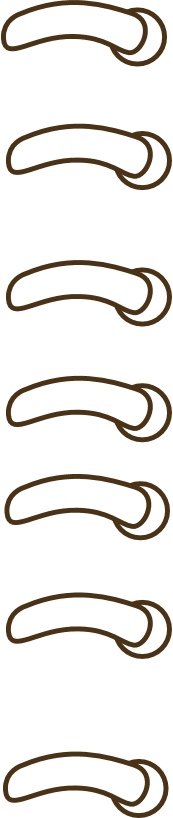 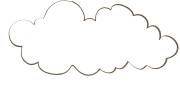 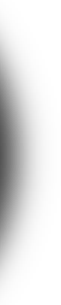 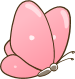 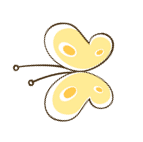 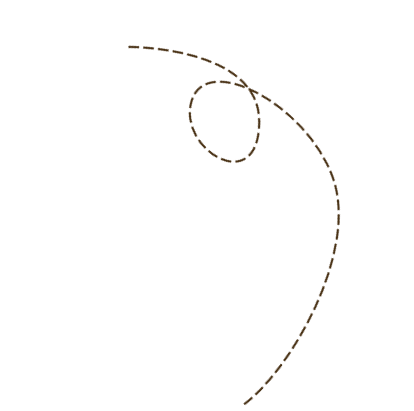 Khởi động
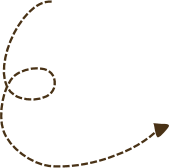 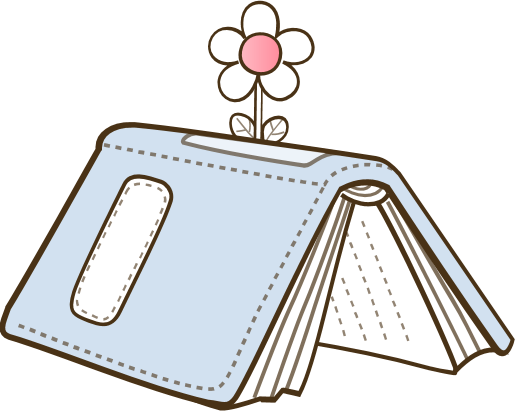 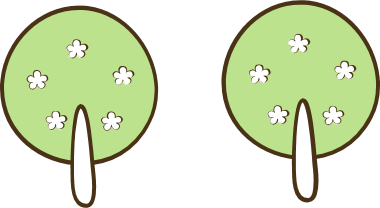 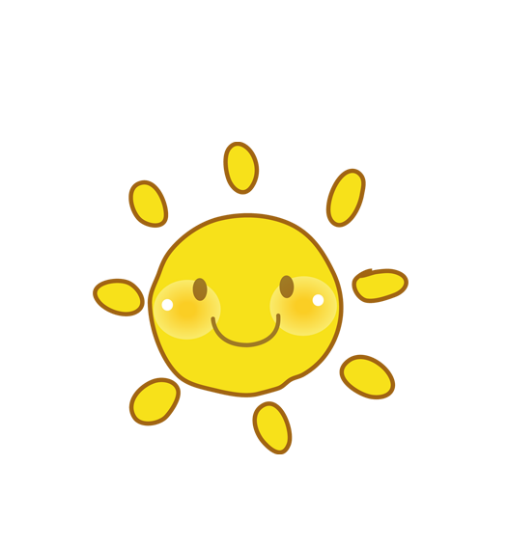 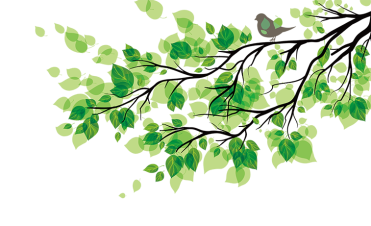 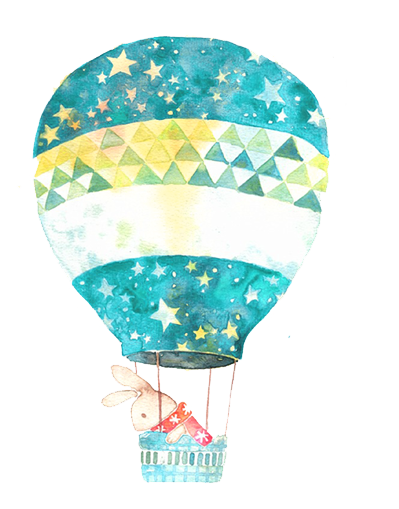 To¸n
Bài 23: Bài toán liên quan đến phép cộng, phép trừ.
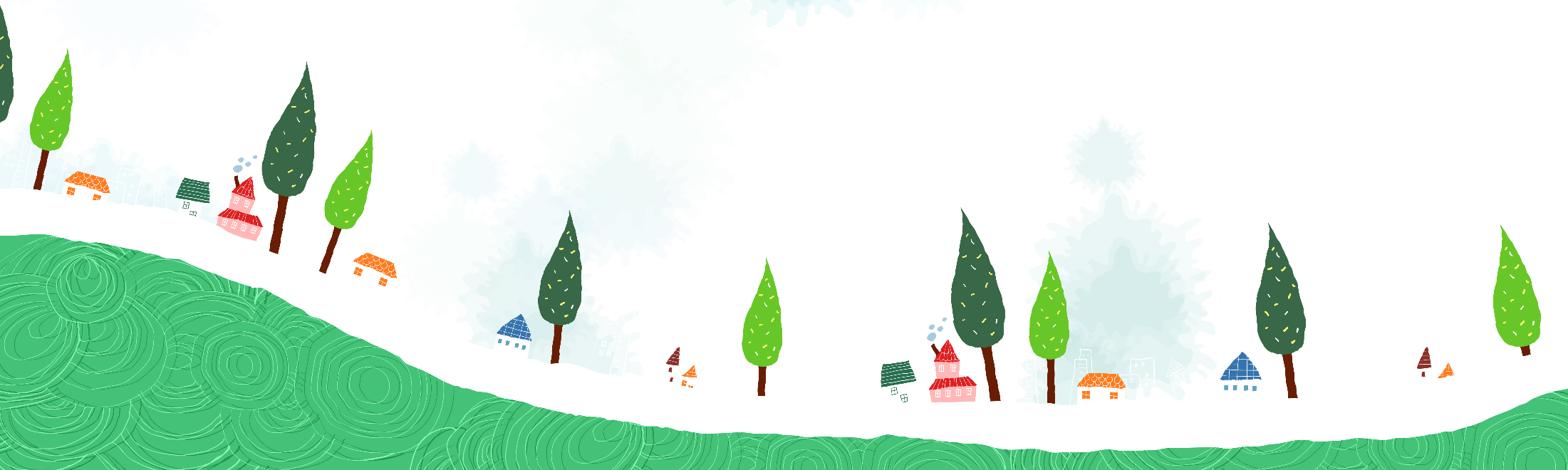 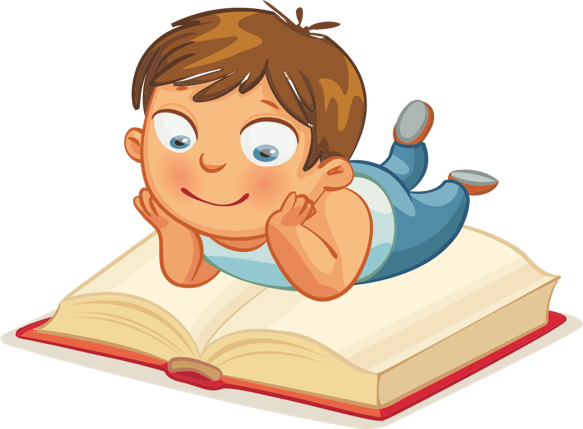 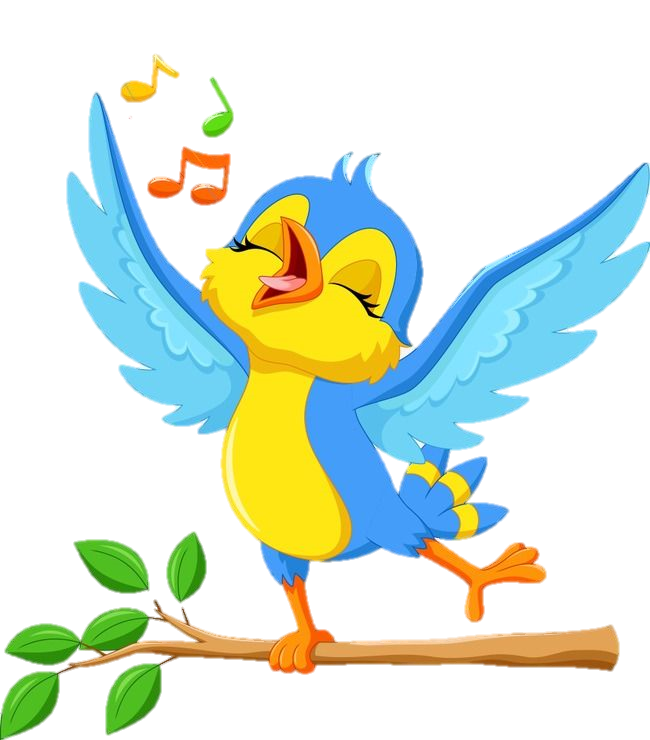 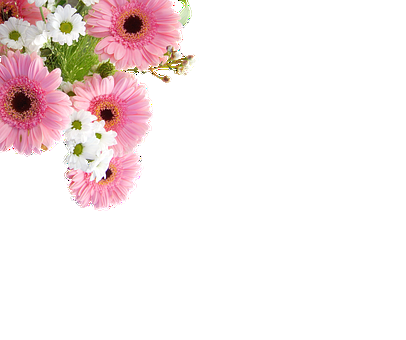 TIẾT 1
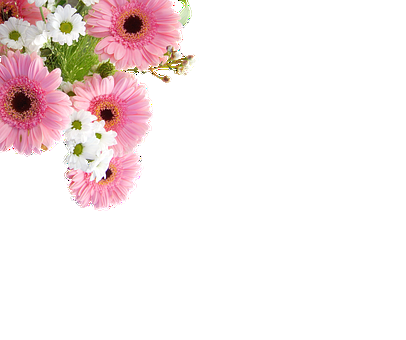 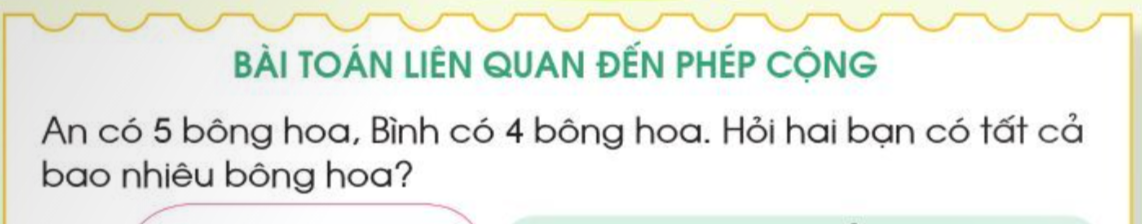 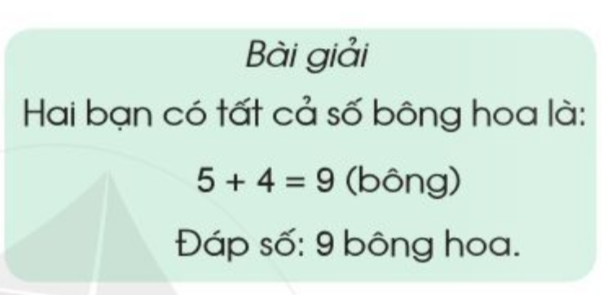 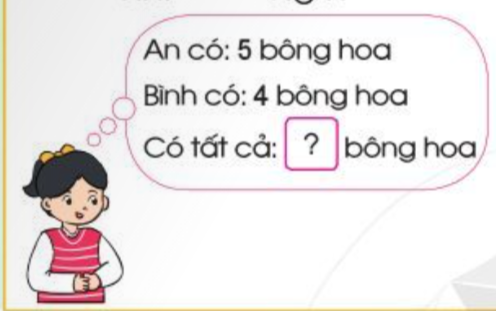 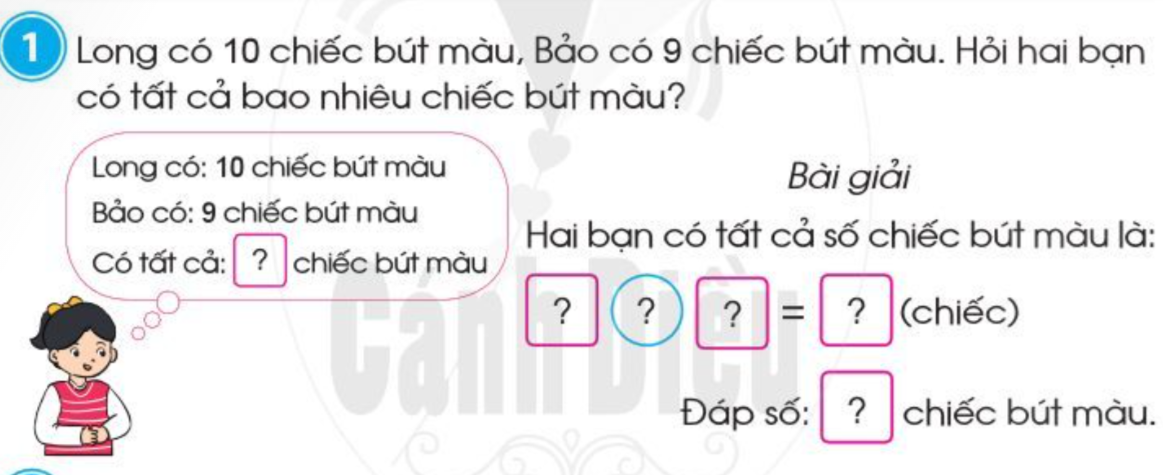 10
+
9
19
19
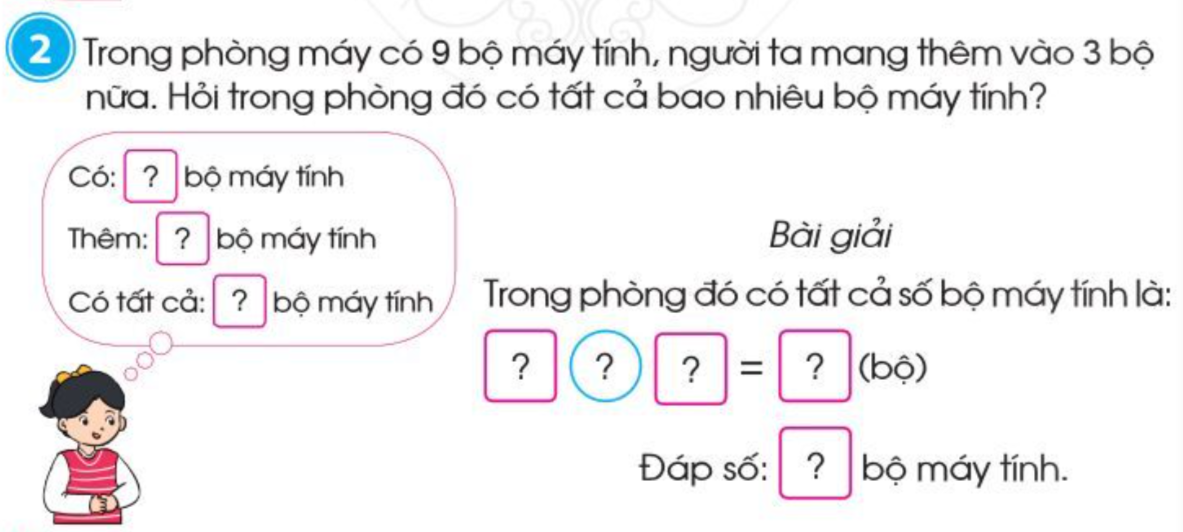 +
9
3
12
12
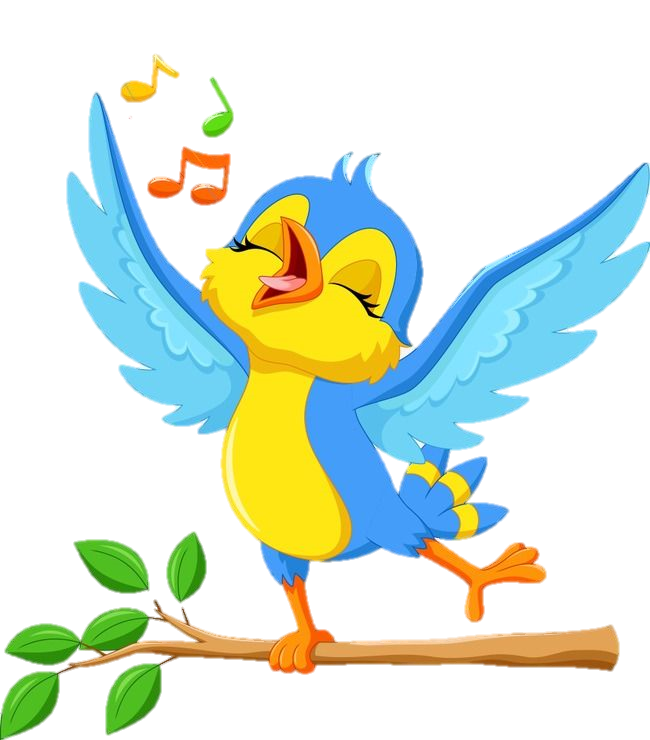 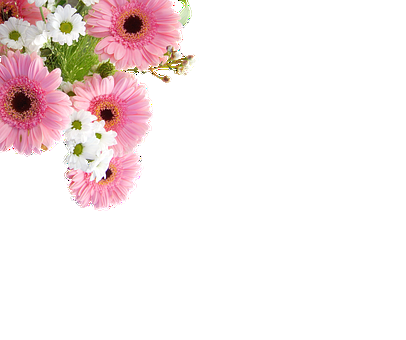 CÙNG HÁT NÀO BẠN ƠI
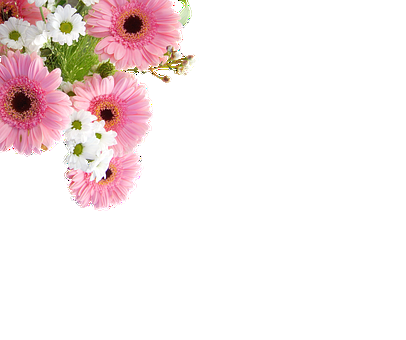 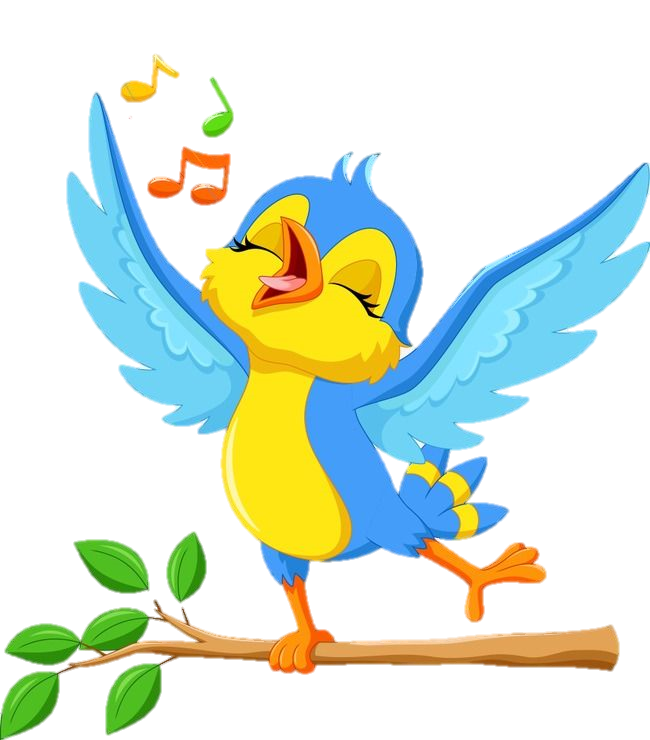 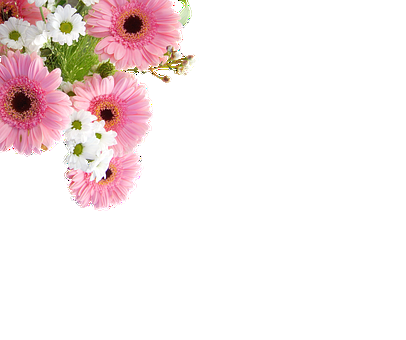 TIẾT 2
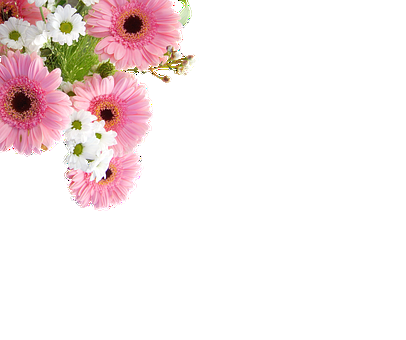 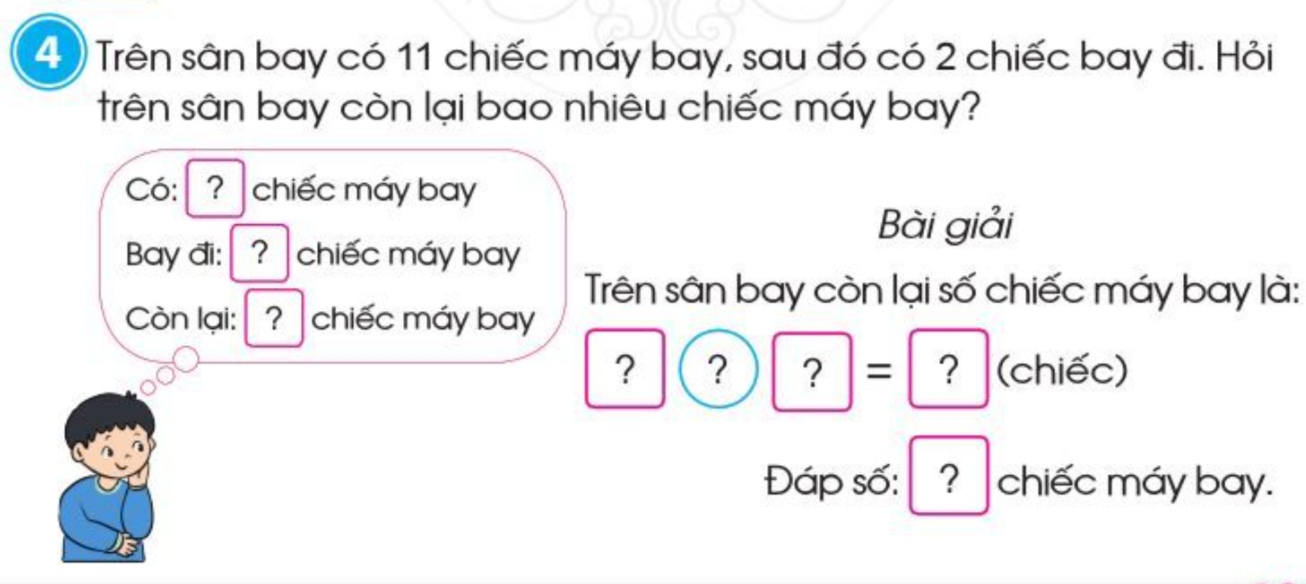 11
-
2
9
9
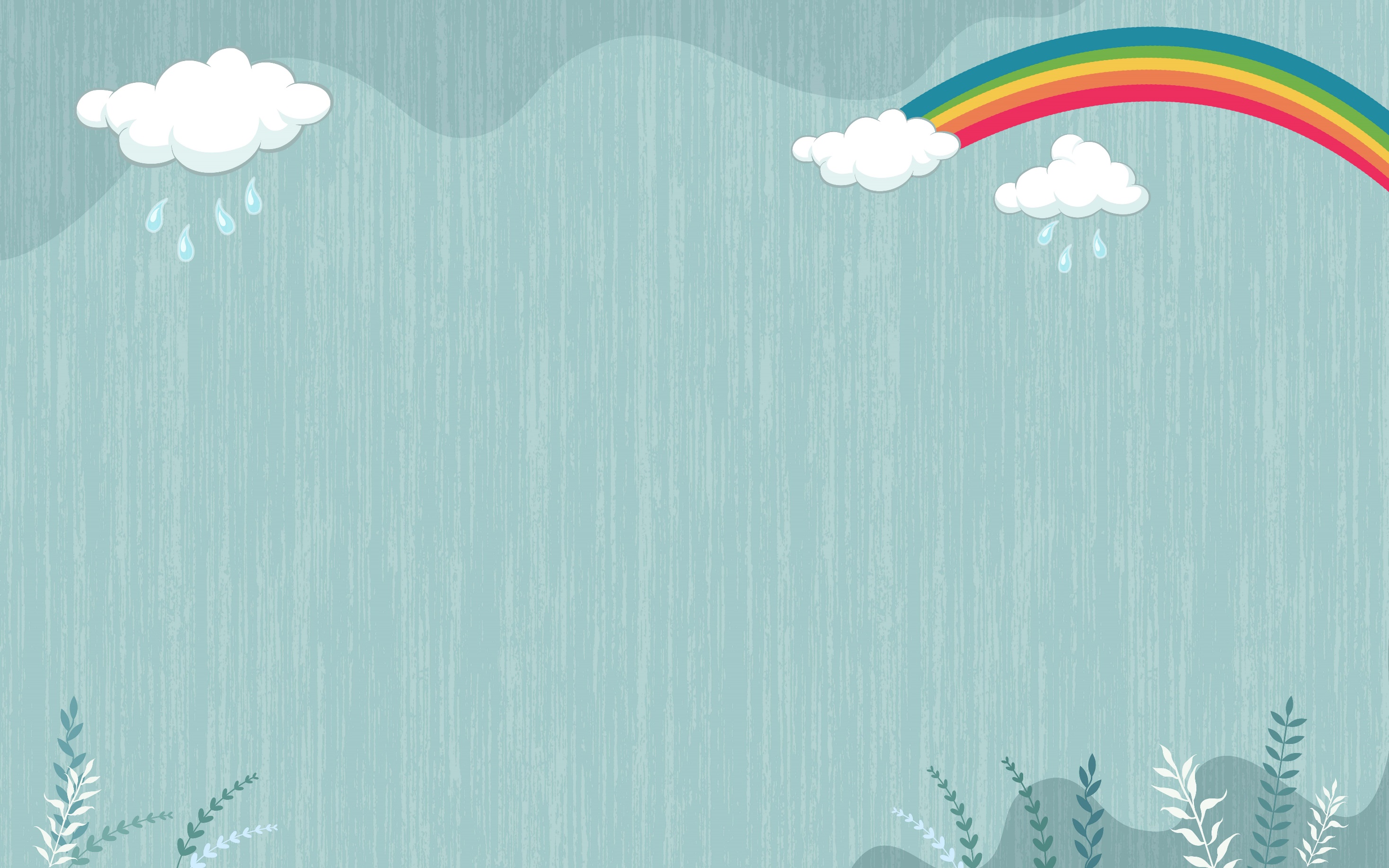 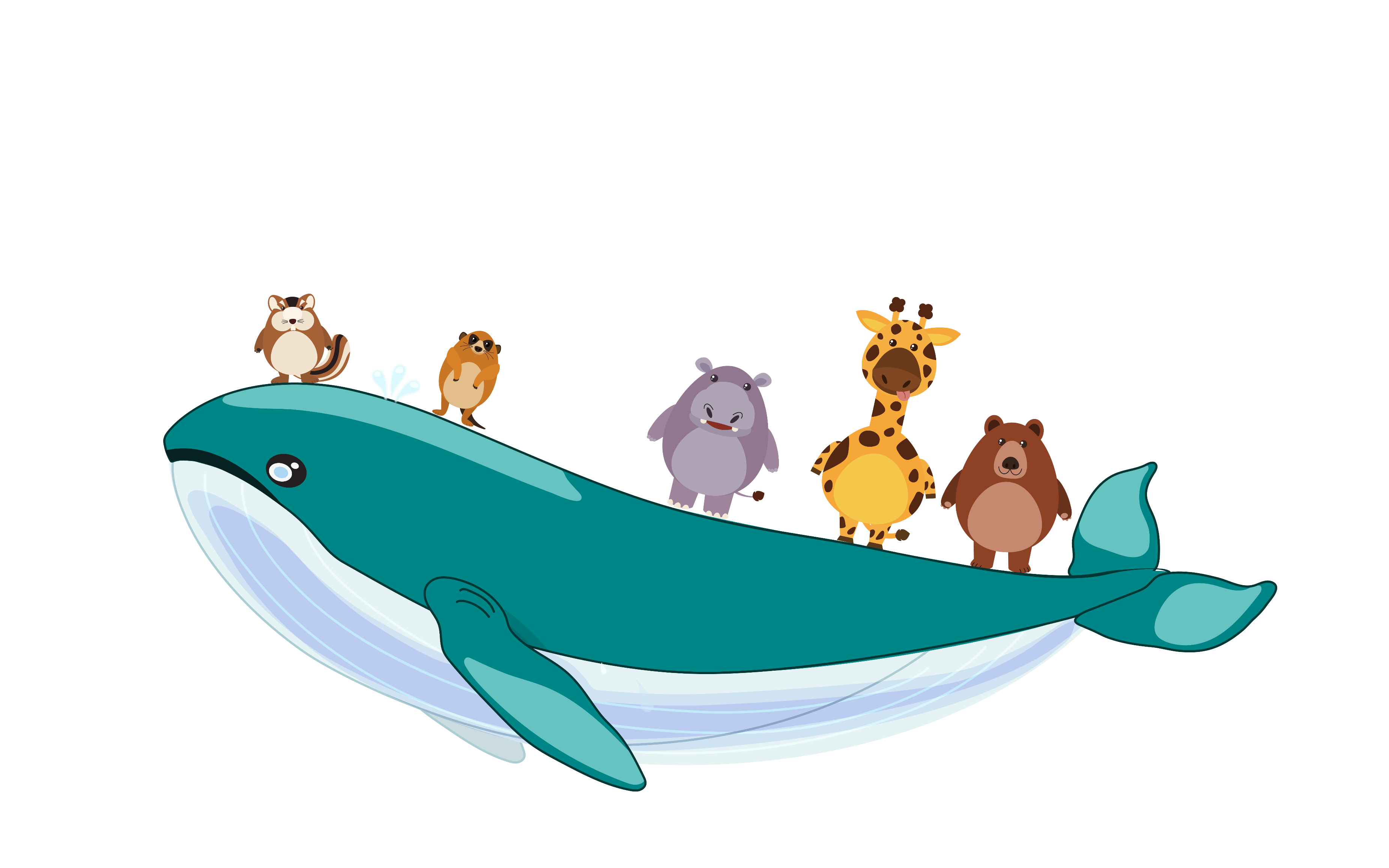 HẸN GẶP LẠI